Тема : Психічні стани та їхній вплив на поведінку й діяльність особистостіЗаняття: Психічний стан особистості як компонент її психічної структури
План
1.	Поняття психічного стану особистості. Його сутність та зміст.
2.	Класифікація психічних станів.
3.	Індивідуальні особливості психічних станів: цілісність, рухливість і відносна стійкість.
1. Поняття психічного стану особистості. Його сутність та зміст.
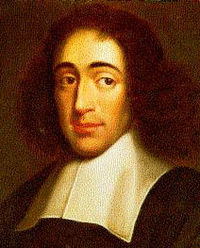 для певної свободи волі людина має пізнати не лише зовнішні обставини свого буття на основі пізнавальної сфери  психічної діяльності, а й власні афекти і пристрасті, що є основою афективної сфери. 
Афективне пізнання передбачає не усунення пристрастей, а владу над ними.
Бенедикт Спіноза (1632-1677)
ПСИХІЧНІ СТАНИ – емоційно забарвлені мінливі стани людини, що відображають її порівняно тривалі душевні переживання
Пере
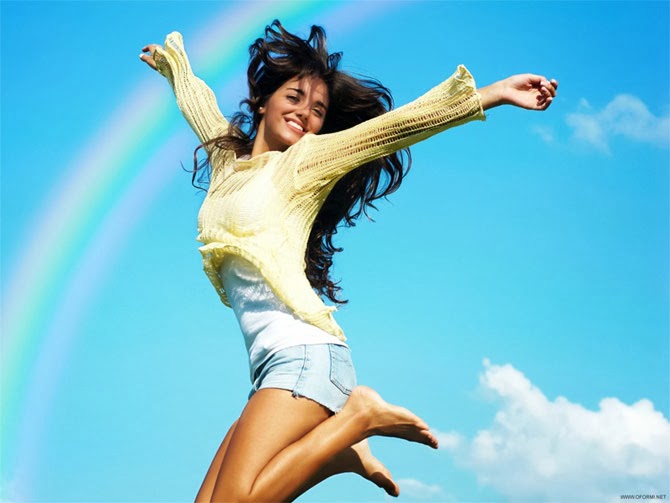